PHÒNG GD & ĐT QUẬN LONG BIÊNTRƯỜNG MẦM NON GIANG BIÊN
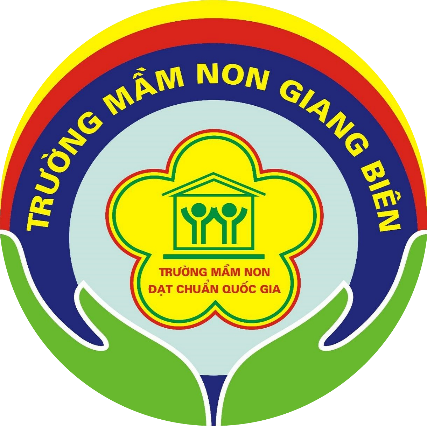 Giờ học: PTNN: Thơ: HOA ĐÀO- HOA MAI
		Đối tượng: Nhà trẻ 24 – 36 tháng
		Thời gian: 15-20 phút
Năm học: 2021 - 2022
I. MỤC ĐÍCH – YÊU CẦU
* Kiến thức:
-Trẻ biết tên bài thơ, tên các loài hoa có trong bài thơ, biết nội dung thơ: Hoa đào ưa rét, hoa mai ưa nắng 2 loài hoa đều nở rộ vào dịp tết.
* Kỹ năng:
-Trả lời to rõ ràng các câu hỏi theo nội dung thơ.
- Đọc được từ đầu tới cuối bài thơ với sự giúp đỡ của cô.
* Thái độ:
 -Trẻ ngoan, hứng thú
tham gia vào hoạt động.
- GD: Chăm sóc bảo vệ các loài hoa
II. CHUẨN BỊ
* Đồ dùng của cô:
Tranh mịnh họa thơ.
Bài giảng điện tử
Bảng tương tác.
- Nhạc bài Chúc tết
* Đồ dùng của trẻ:
- Trang phục gọn gàng.
III. CÁCH TIẾN HÀNH
1. Ổn định tổ chức:
-  Cô và trẻ hát: “ Chúc tết”. Trò chuyện dẫn dắt vào bài.
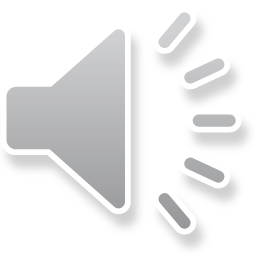 2. Phương pháp hình thức tổ chức :
- Cô giới thiệu tên bài thơ, đọc bài thơ lần 1.
- Hỏi trẻ tên bài thơ?
- Cô đọc lần 2 (Có tranh): giảng nội dung thơ: Hoa đào ưa rét, hoa mai ưa nắng 2 loài hoa đều nở rộ vào dịp Tết
Hoa mai
Hoa đào
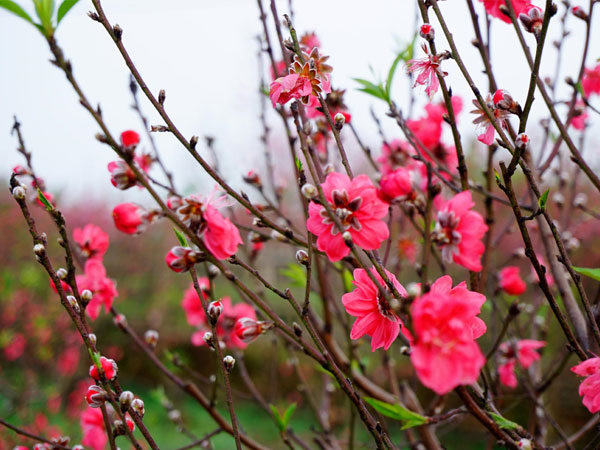 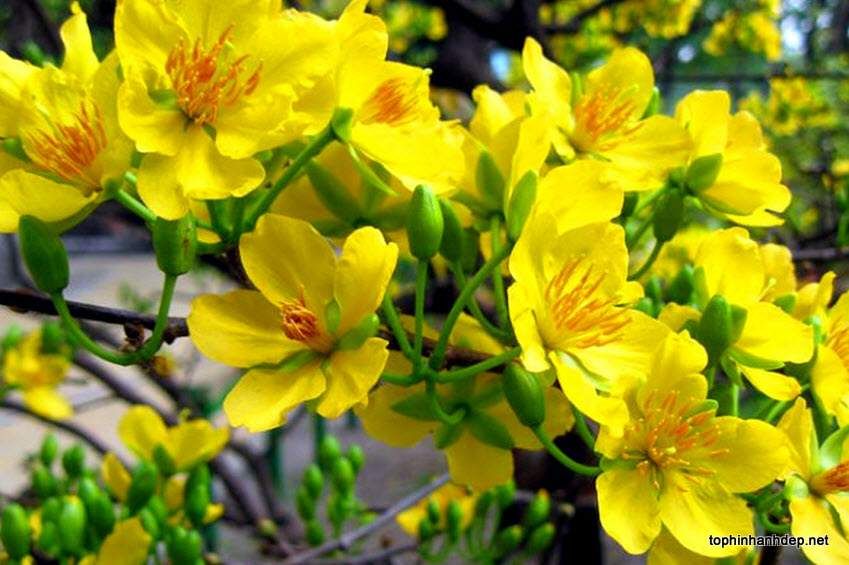 Đàm thoại
+ Hỏi trẻ tên bài thơ. Bài thơ nói đến hoa gì?
- Đàm thoại theo nội dung bài thơ:
+ Hoa gì ưa rét?
“ Hoa đào... mưa bay”
+ Hoa nào ưa nắng?
“Hoa mai ... chút gió”
+ Hoa đào màu gì? Hoa mai màu gì?
“Hoa đào... nở rộ”
+ Các hoa có lợi ích gì?
“Mùa xuân.... phương trời”
Lần 3: Cô cho trẻ nghe video kết hợp hình ảnh minh họa bài thơ.
* Trẻ đọc thơ:
- Cô cho cả lớp đọc thơ (3-4lần).
- Thi đua tổ, nhóm, cá nhân đọc.
- Cho cả lớp đọc lại 1 lần.
3. Kết thúc:
Cô cho trẻ xem video “Chúc Tết”